Mni Sóta Maḳoce: The Daḳota Homelands
Daḳota Language
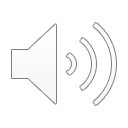 Dakota Sounds:
In the Dakota language, the alphabet sounds never change.  Unlike the English alphabet, each Dakota letter sounds the  same in every word. This means that words should be easy to  sound out once you are familiar with the alphabet.
Absent from Dakota alphabet are the English consonants:  F, J, L, Q, R,V, and X.
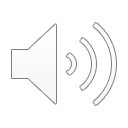 Eight Vowels:
‣a
aƞ
‣e
‣i
iƞ
‣o
‣u
uƞ
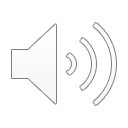 Accent:
Most Dakota words are pronounced with an unmarked accent  on the second syllable. In words that begin with "wo" the  accent is one the first syllable.
Wóuƞṡida - Humility
If there is a word that has a first syllable accent an accent mark  [ ́] will sometimes be written above the vowel.
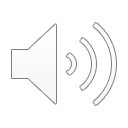 Writing Systems:
In Dakota you may notice that there are a number of different  writing systems/orthographies used. The letters may have  different kinds accent marks/diacritics on the letters.
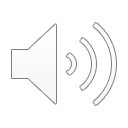 ye/do:
In the Dakota language the women us 'ye' and the men use  'do' or 'wo' at the end of a sentence to emphasize it.
For example:
Female: Anna emakiyapi ye. (They call me Anna/My name is  Anna)
Male: Fred emakiyapi do. (They Call me Fred/My name is  Fred)
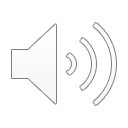